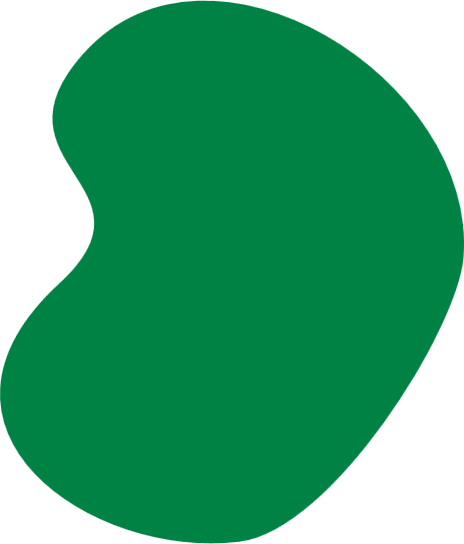 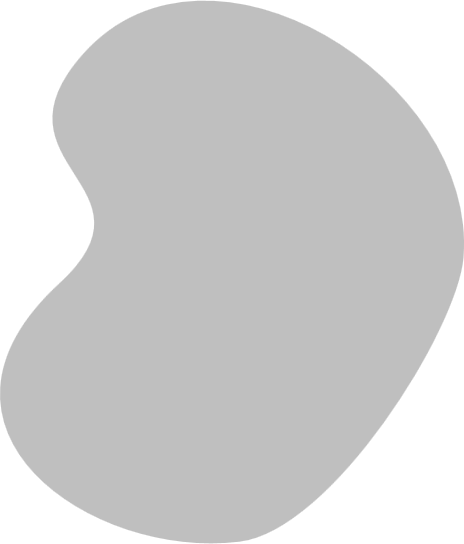 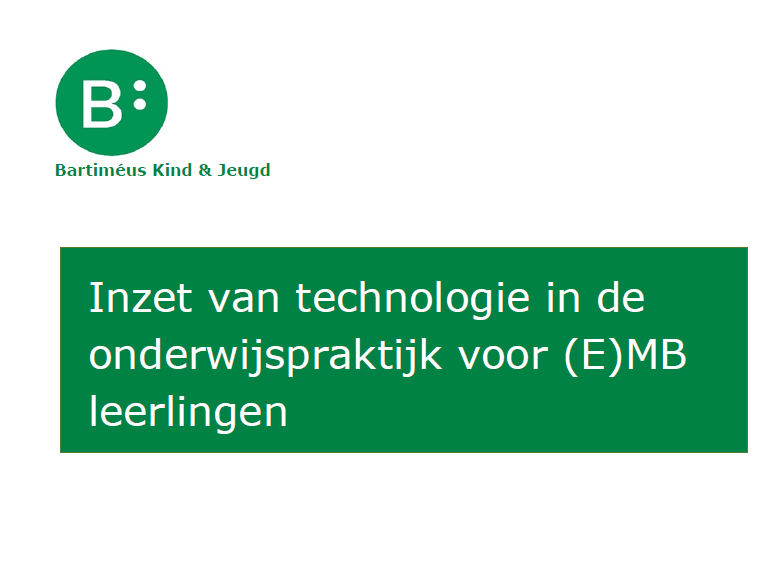 www.eduvip.nl 
A Dutch approach to inclusive education
Dick Lunenborg
Bartiméus Education
Introduction:
- Introduction and personal background
- Role at Bartiméus and expertise
- Overview of the Eduvip project
- Goals for the presentation
Background and Challenges:
- Situation in the Netherlands
- Percentage of VI students in inclusive education
- Collaboration between Bartiméus and Visio
- Challenges faced 20 years ago:
  - Workload for Ambulant Education Specialists
  - Lack of consistent information for regular school teachers
  - Inefficient distribution of knowledge
Development of the Eduvip Platform:
- Initiation by a group of ICT specialists
- Proposal for a centralized portal for information sharing
- Acceptance of the proposal and symposium presentation
www.eduvip.nl online in 2007  
eduVIP stands for “education Visual Impaired Persons”
Implementation:
- Initial challenges in implementation
- Importance of enhancing ICT skills for teachers and specialists
- Integration of Eduvip into educational processes
- Growth of content and services on the platform
Content of www.eduvip.nl :
- Subjects: Official names of subjects in primary and secondary education
  - Themes: Broader themes and specific topics
  - Schooling: Training programs for students and teachers
  - Webshop: Order customized learning materials
  - Helpdesk: Access to subject specialists for inquiries
Challenges:
- Challenges in maintaining up-to-date content
- Adaptation to changes in education
- Efforts to address missing content
- Commitment to increasing availability of relevant content
New phase of the platform:
- Collaboration with project group and educational institutions
- Discussion on dedicated time for knowledge sharing
- Exploration of new possibilities and innovations
- Potential implementation of artificial intelligence (AI) for personalization
Conclusion:
- Expression of gratitude for the audience's attention
- Importance of international collaboration and knowledge sharing
- Openness to further discussions and collaboration
- Contact information and availability during the conference
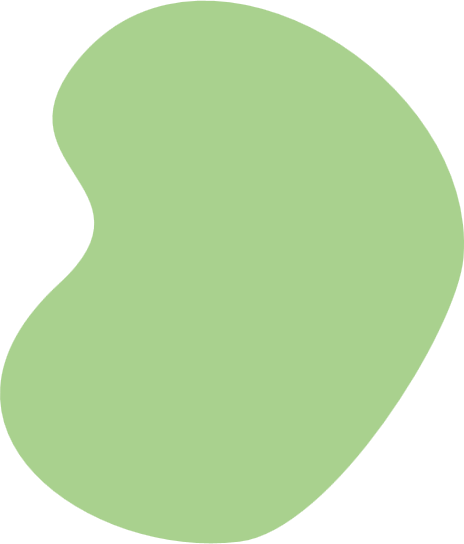 Contact:
Dick Lunenborg

Email:  dlunenborg@bartimeus.nl

Linkedin: http://www.linkedin.com/dicklunenborg
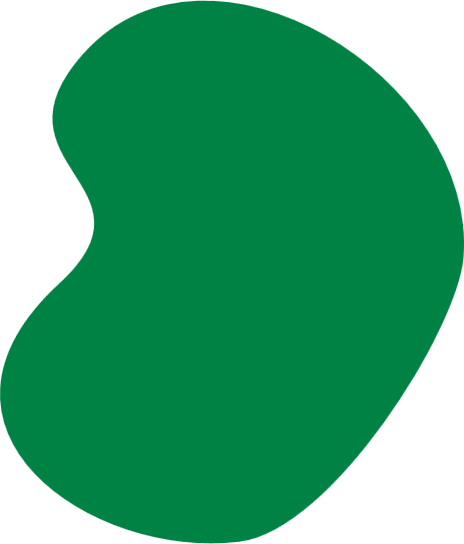